Организация нового 2020-2021 учебного года в КГУ «Константиновская СОШ» Успенского района
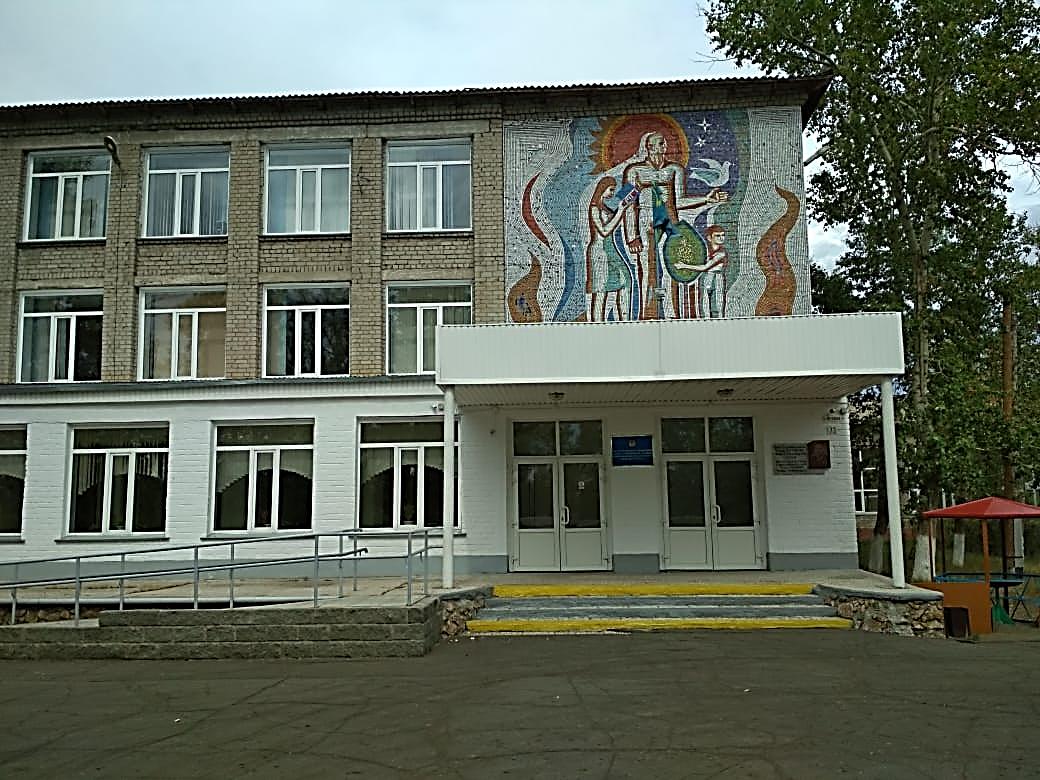 Организация учебного процесса в школе
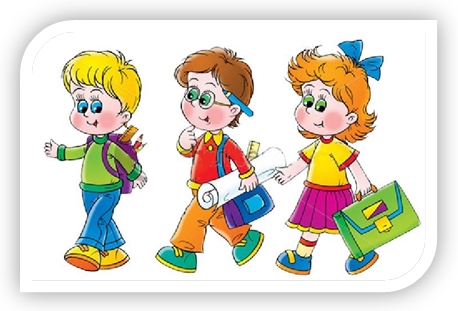 Один класс – один кабинет
163 учащихся
1-4 классы
5-11 классы
71
92
Обучение в дежурных классах
Смешанный тип обучения
Вход в  школу предусмотрен через 1 центральную и 2 запасные двери
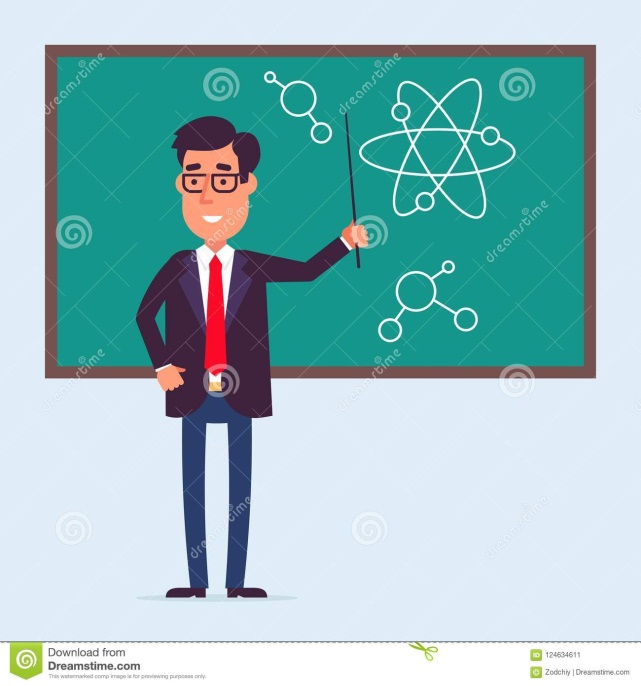 Кадровое обеспечение
Всего 32 педагога
До 35 лет
17
До 36-55 лет
8
свыше 55 лет
7
Рекомендации в организации УВП
Вход в здание школы сопровождается приемом медицинского работника и термометрии учащихся и сотрудников школы;
Отменяется кабинетная система, один класс- один кабинет; 
Расписание звонков составляется отдельно на каждой класс; Длительность перерыва не менее 10 минут; 
Во время каждого перерыва классная комната проветривается и проводиться влажная уборка.
Горячего питания не будет. 
Учащиеся находиться в классе в маске, в перерывах (если на свежем воздухе) без маски; 
Уроки физической культуры проводятся на свежем воздухе;
Между сменами дезинфекция и кварцевание кабинетов, коридоров и ученической мебели;
 Приход и уход учащихся начальных классов сопровождается родителями или законными представителями;
Установка санитайзеров
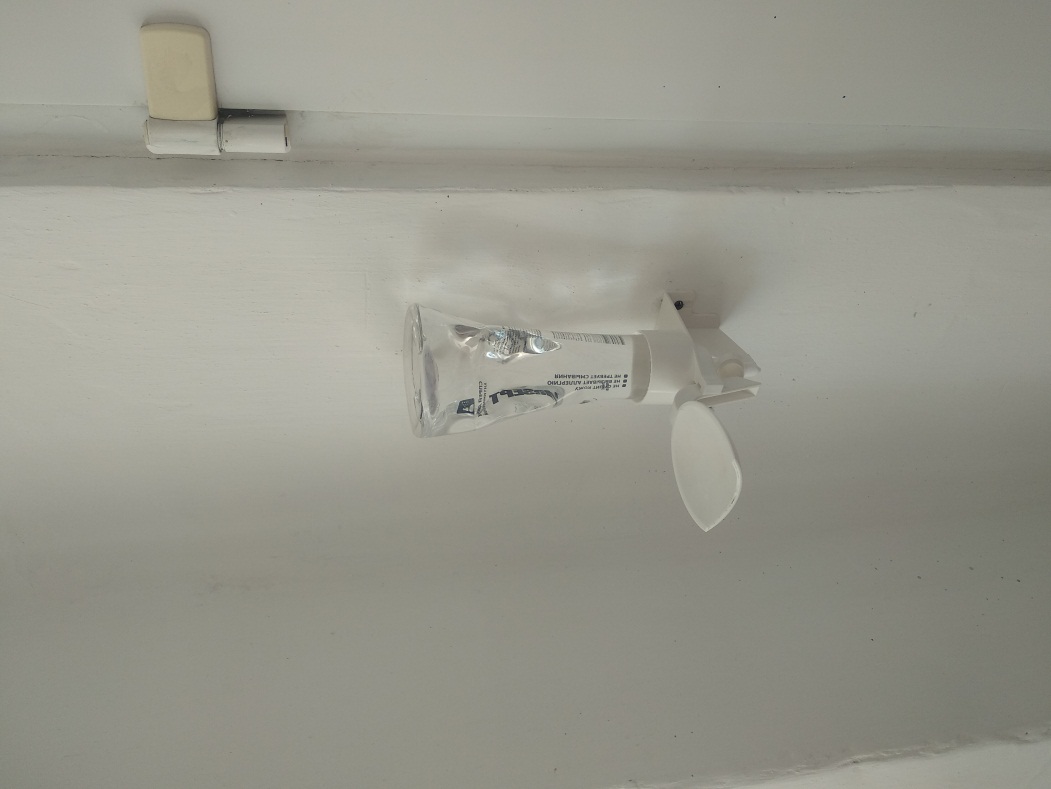 При входе и выходе 
дезинфицирующий коврик
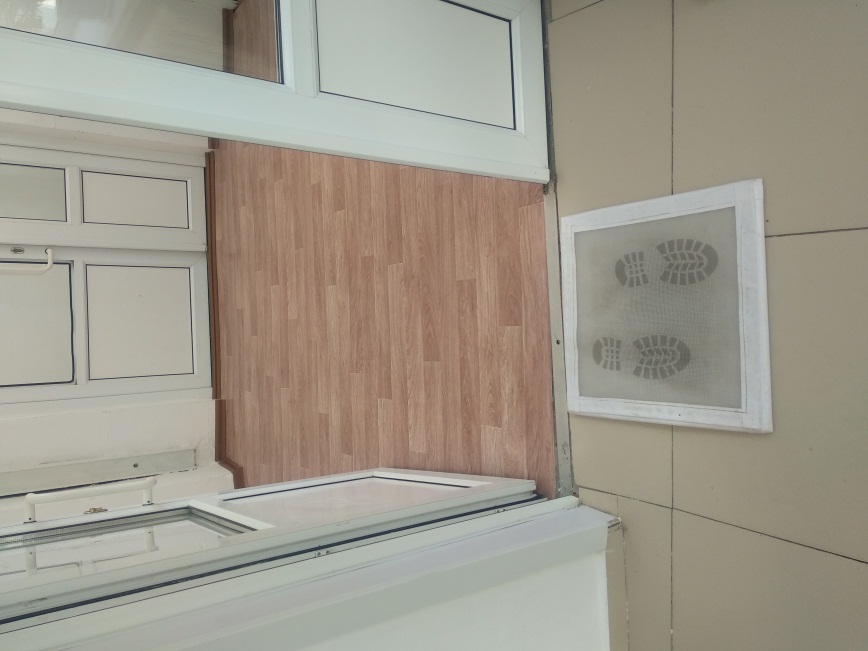 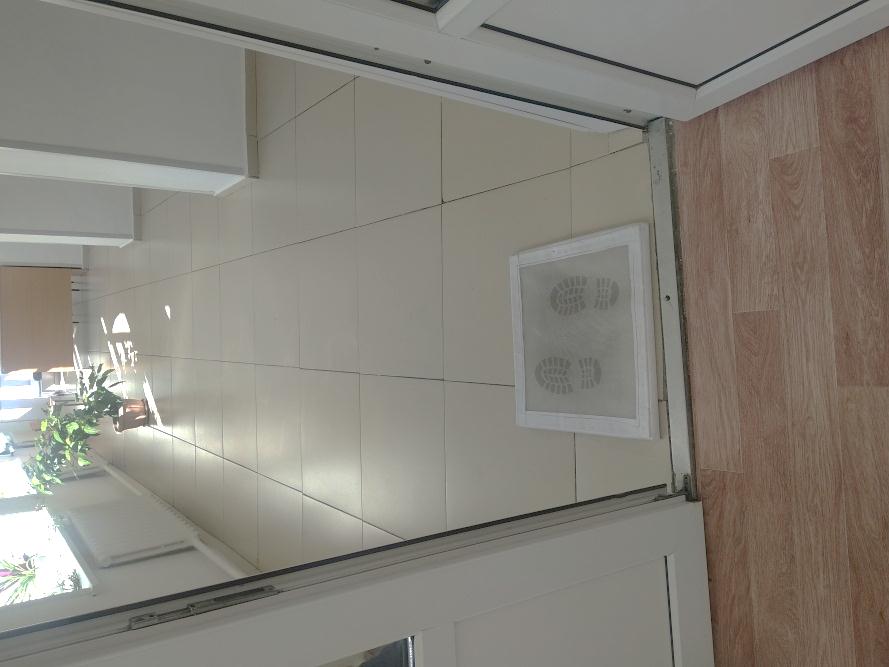 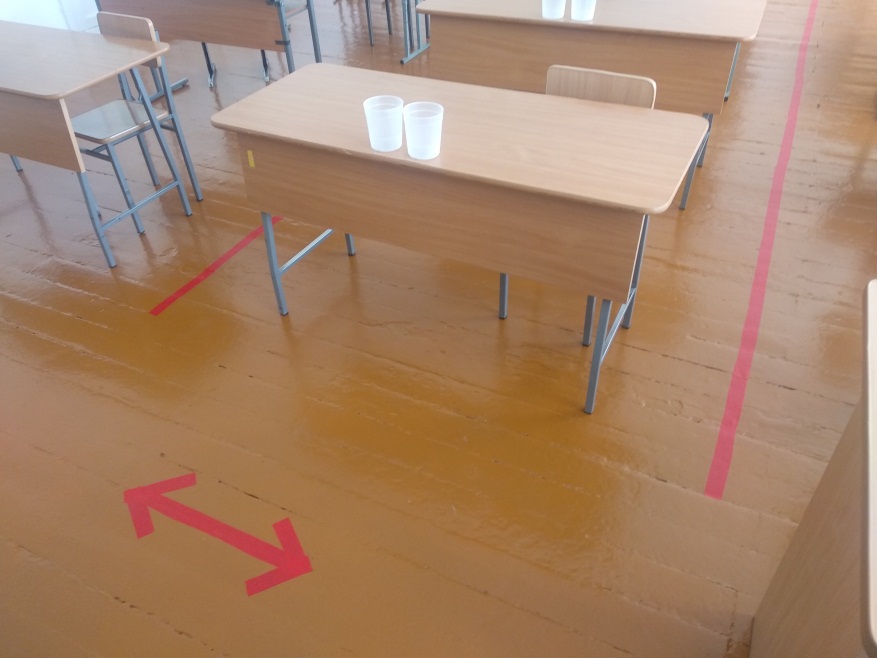 Разметка в учебных классах
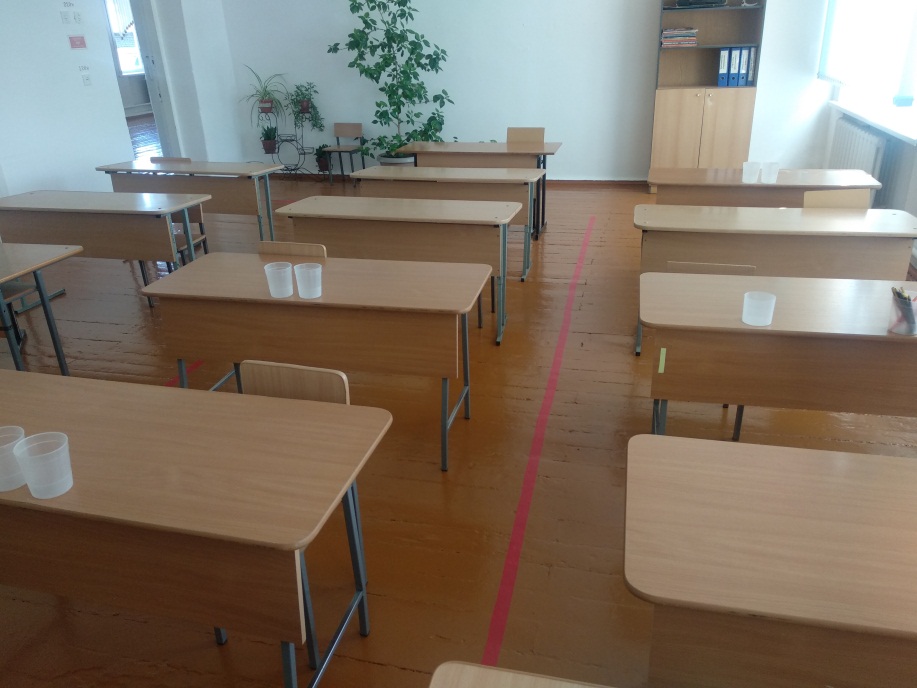 Социальное 
дистанцирование 
учащихся
Размещение памяток в санузлах школы
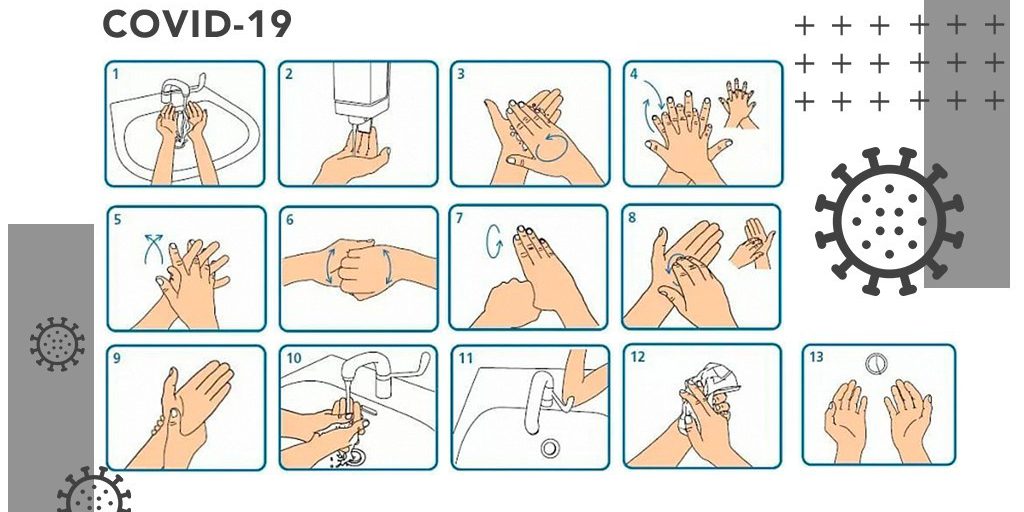 Установка по всей школе рекомендаций по СOVID- 19
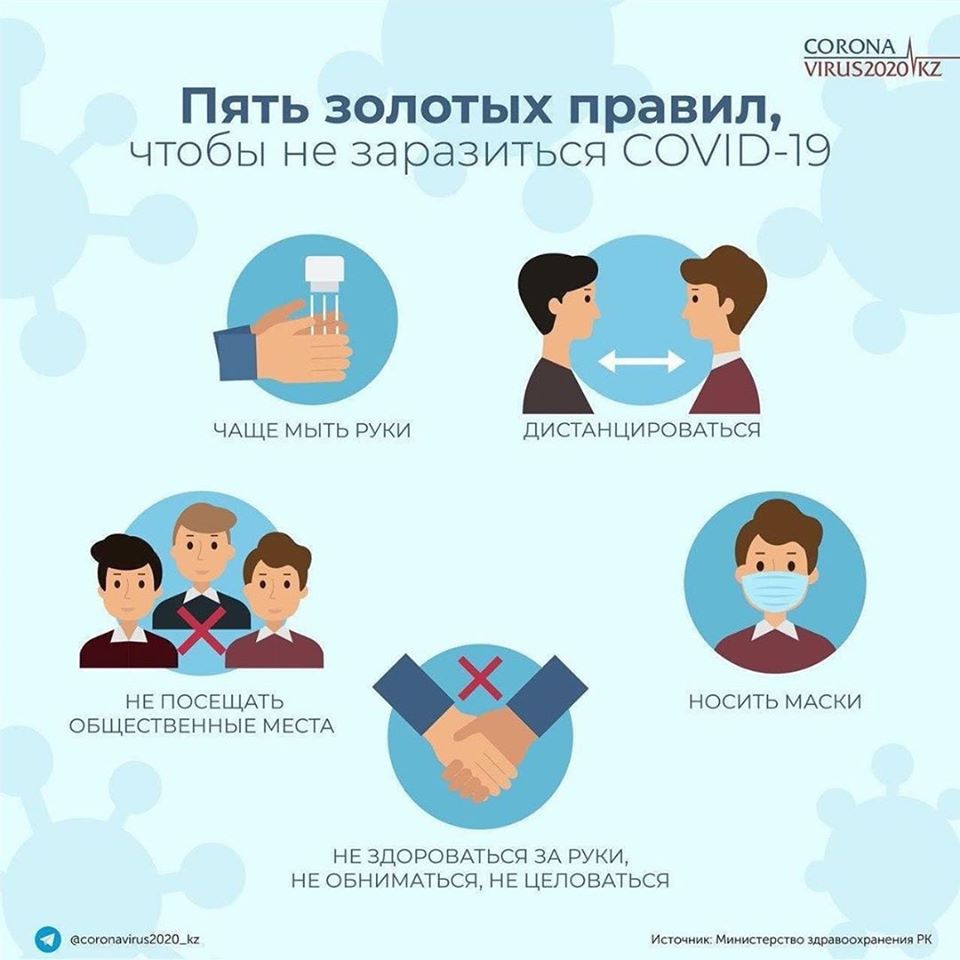 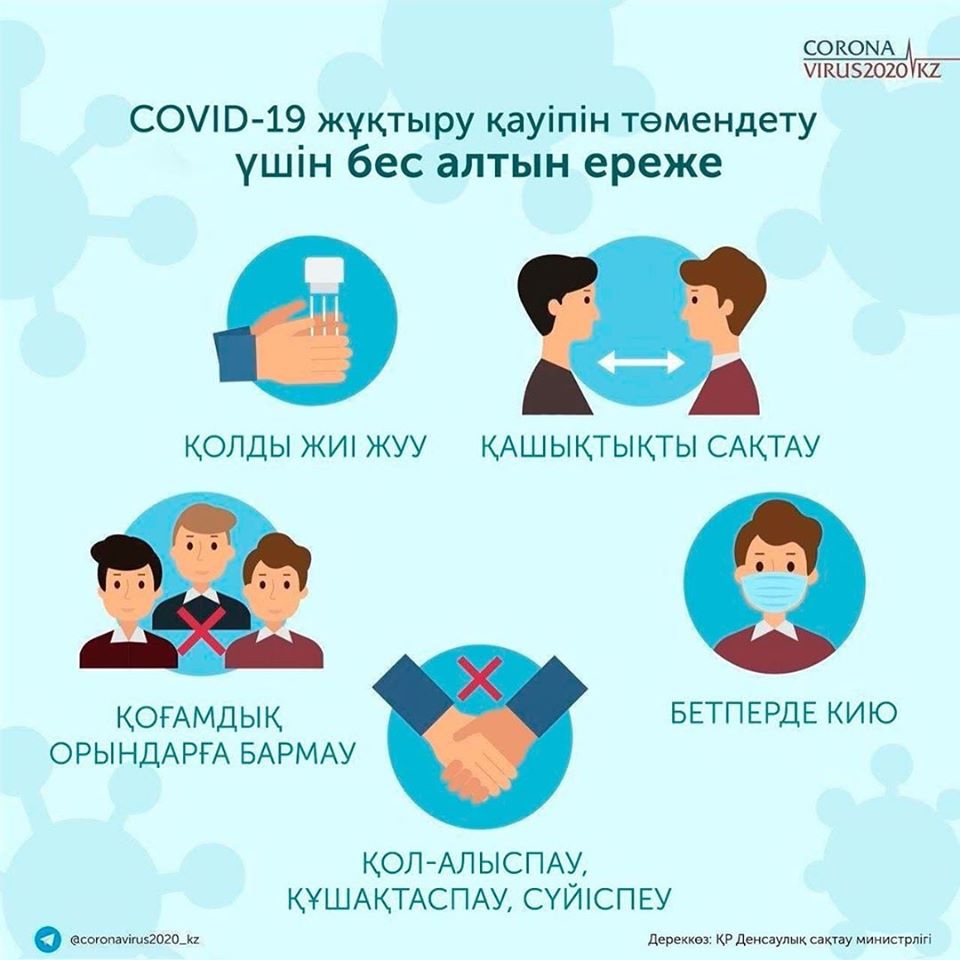